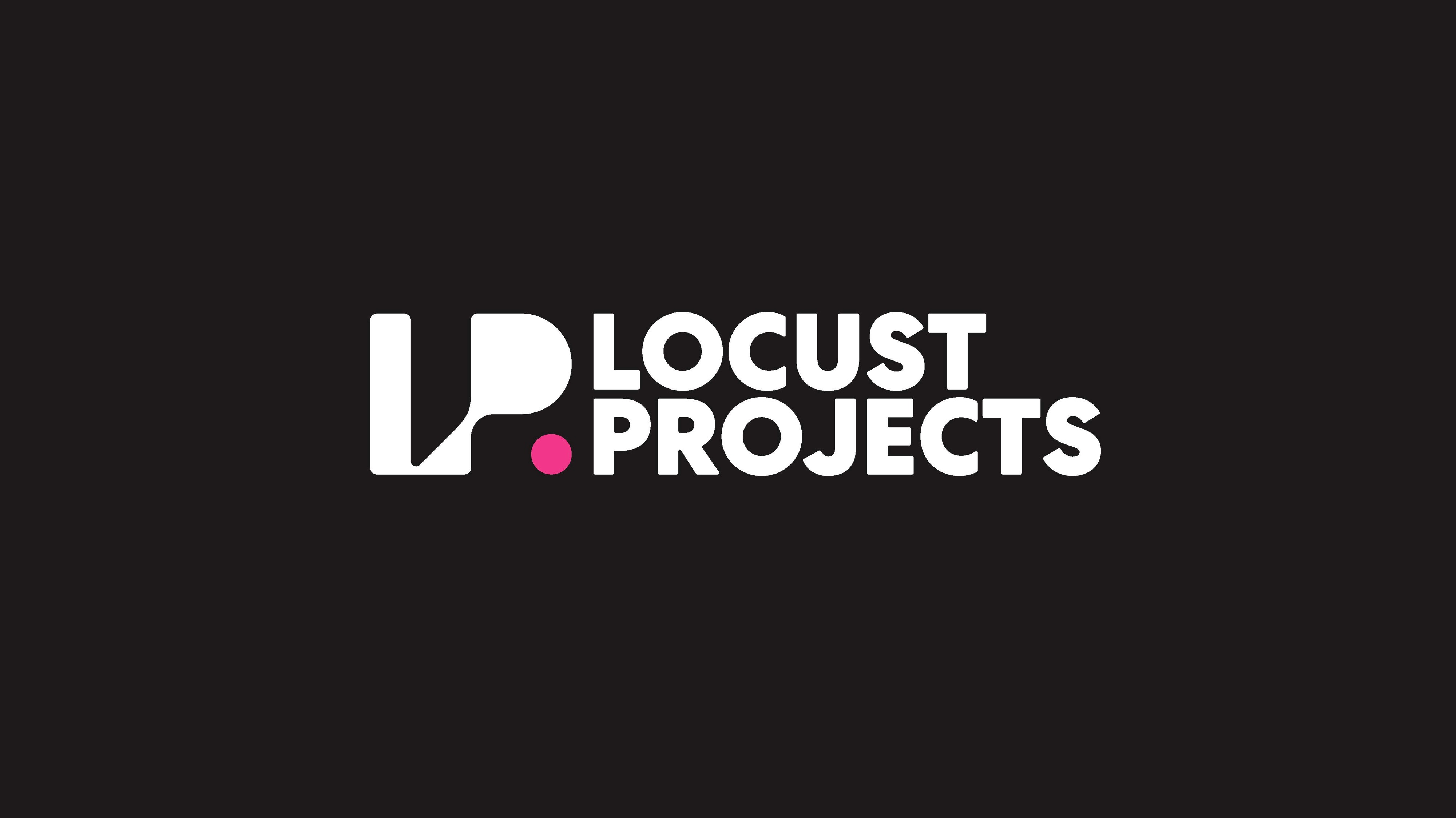 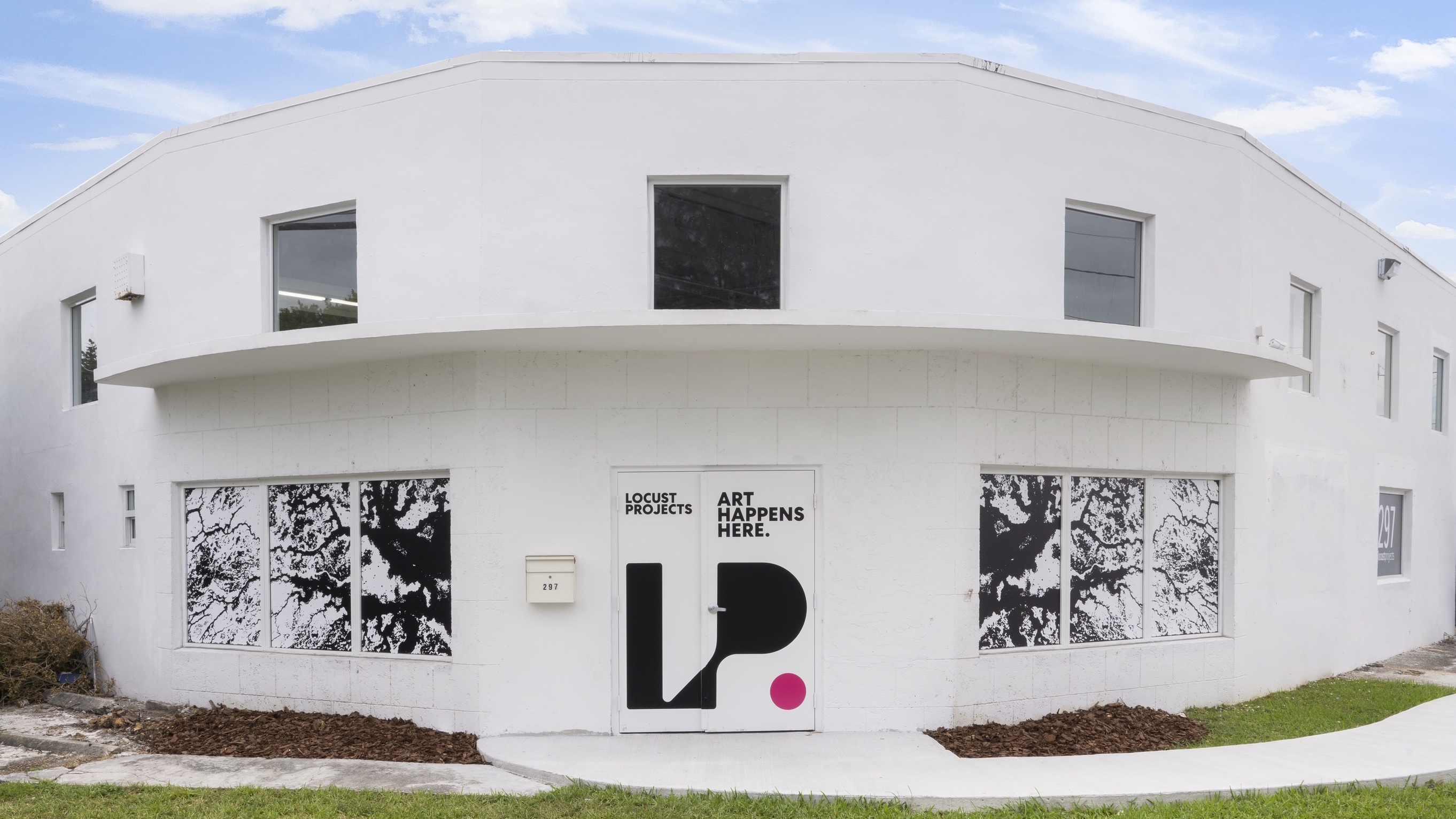 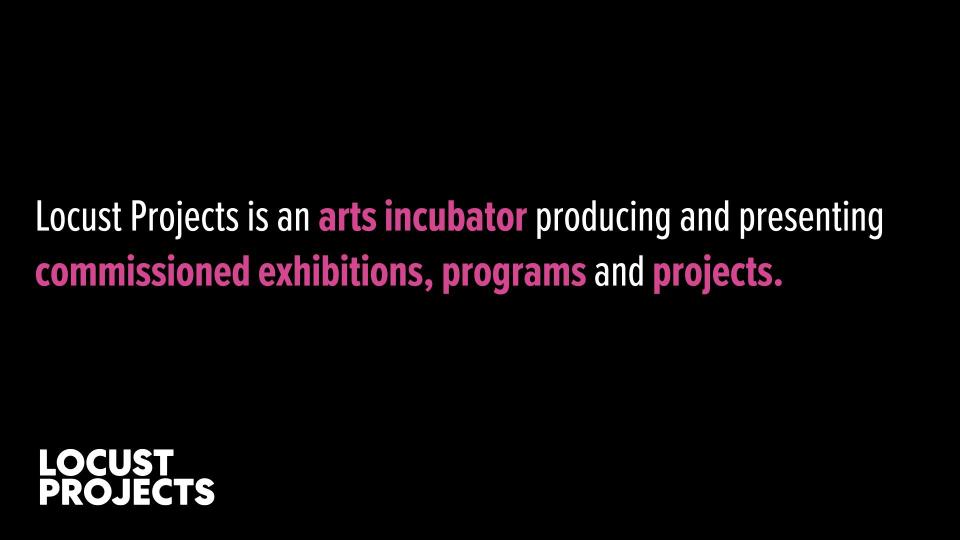 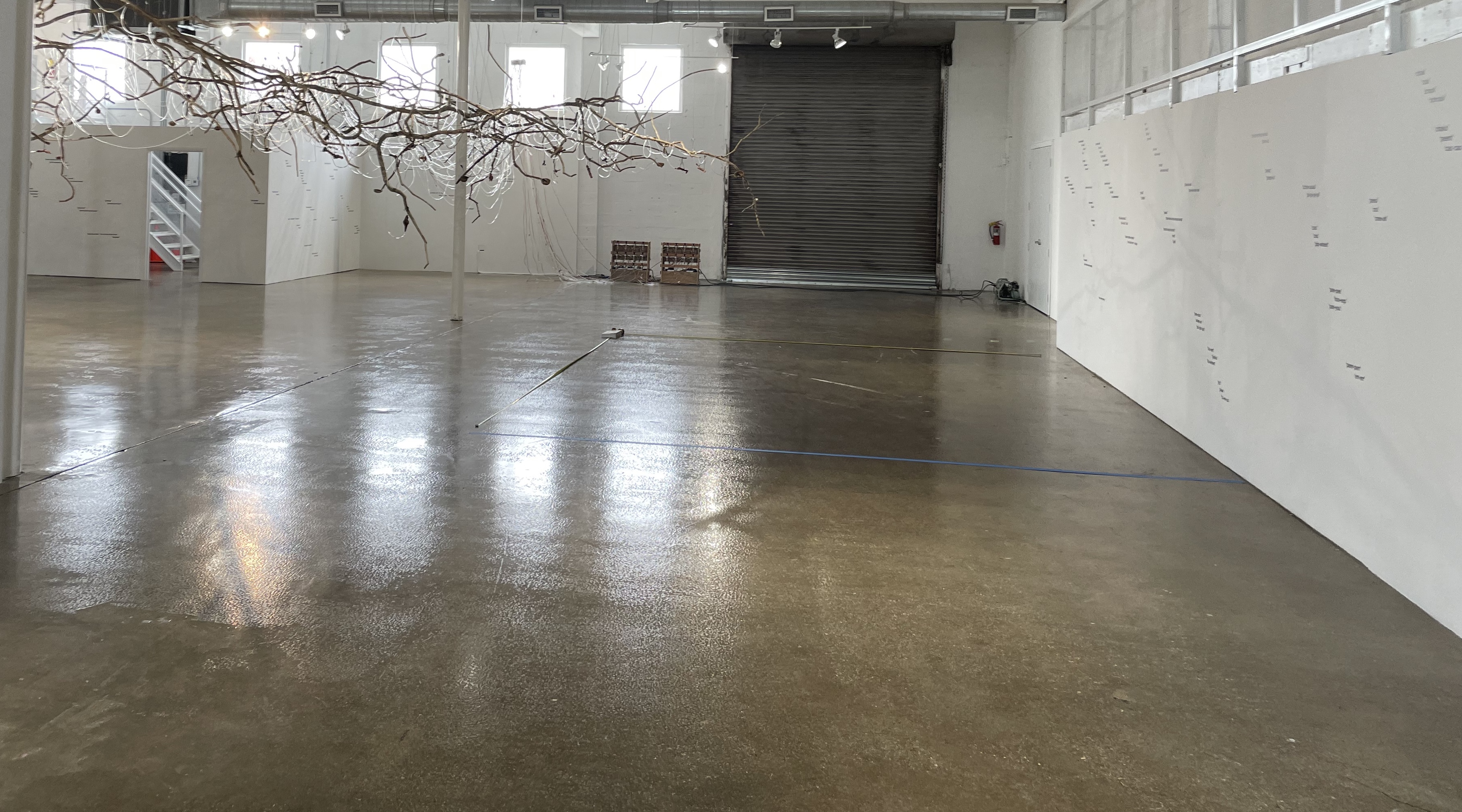 FOUNDED BY ARTISTS FOR ARTISTS IN 1998 
Locust Projects’ new 8,000 sq. ft. home in Little River features a rotating schedule of site-specific installations by an array of local, national and international artists in the Main Gallery, Project Room and Screening Room/DiLL. Selected artists will have access to studio work space in the months prior to their project opening.
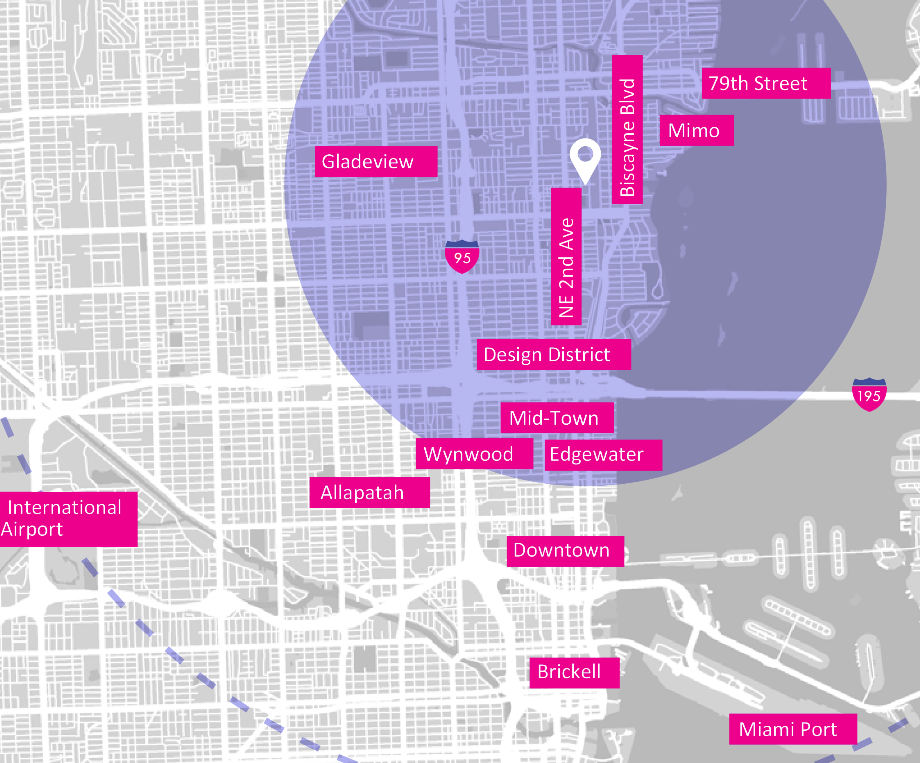 LOCATION

Located in Little River/Little Haiti’s industrial neighborhood off NE 2nd Avenue and 67th Street, Locust Projects is close to the Design District, MiMo, Wynwood, Miami Beach, and Miami International Airport and 8 miles to South Beach.
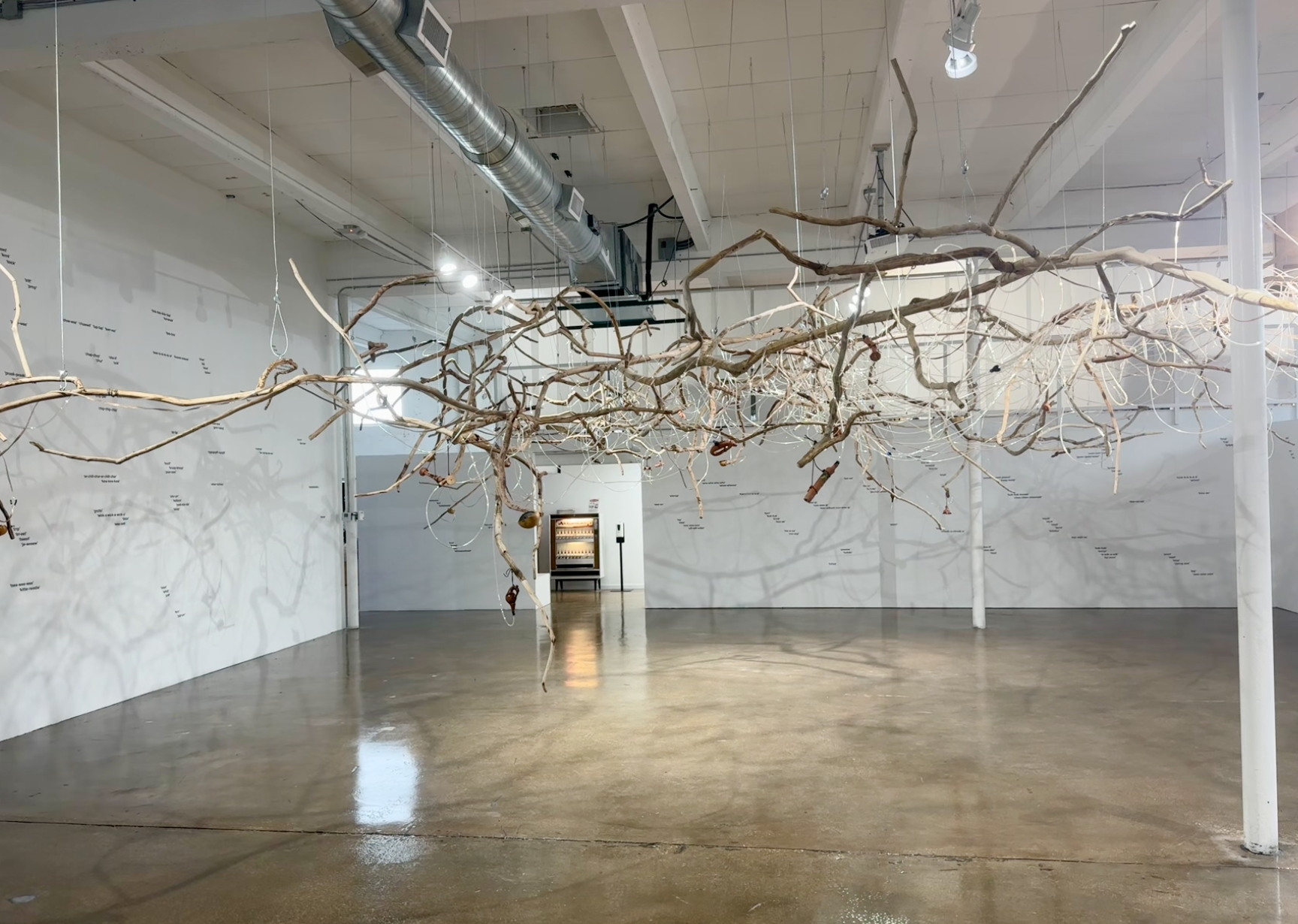 MAIN GALLERY 
Approximately 2,500 sq ft
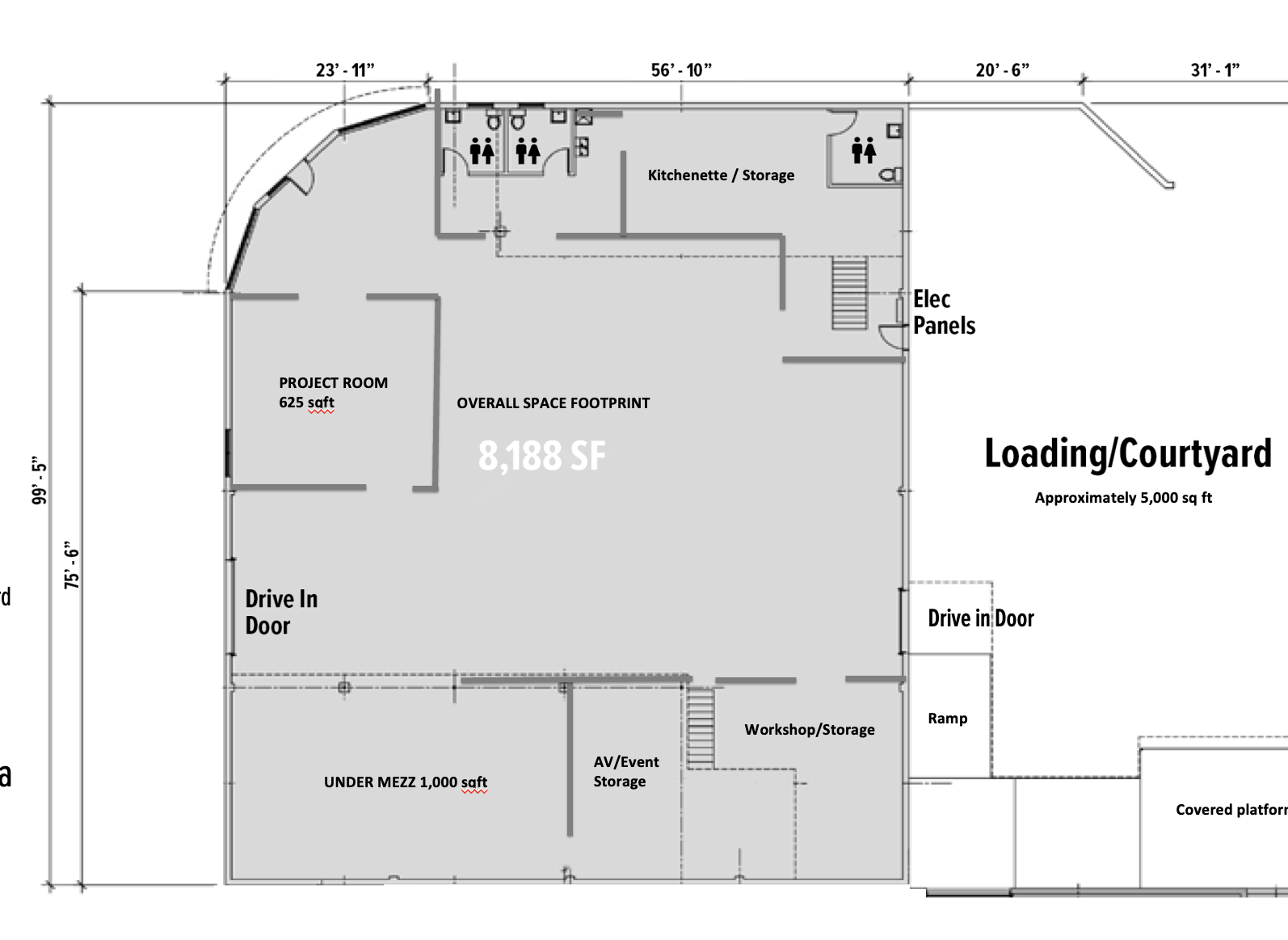 ABOUT THE SPACE

Ceiling height: 17'
ADA Restrooms: 2 public; 1 private
Kitchenette, prep area, lockers
Two loading bays / roll-up doors
Entrance/lobby
MAIN EXHIBITION SPACE
Approx 2,550 sq.ft.
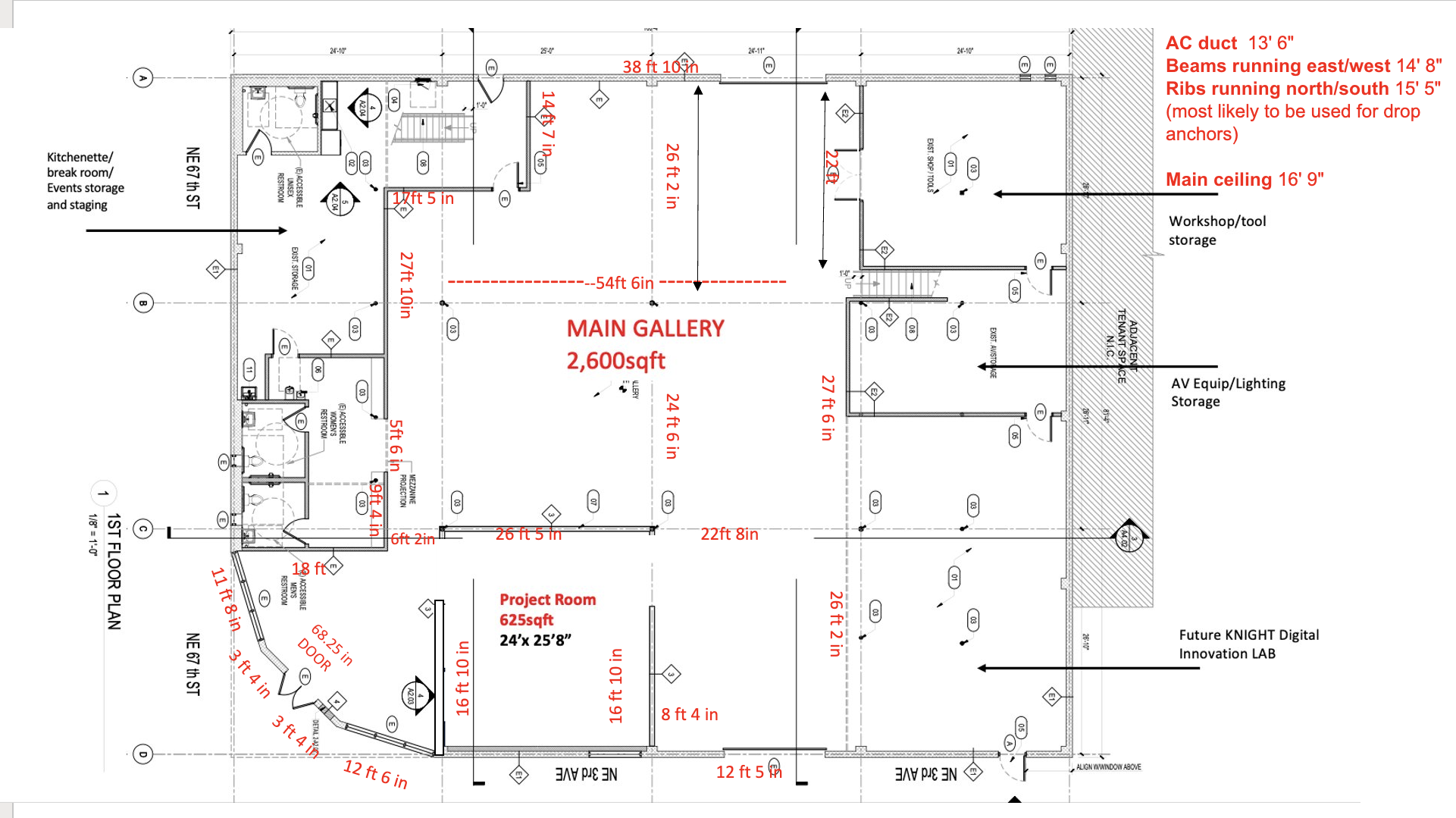 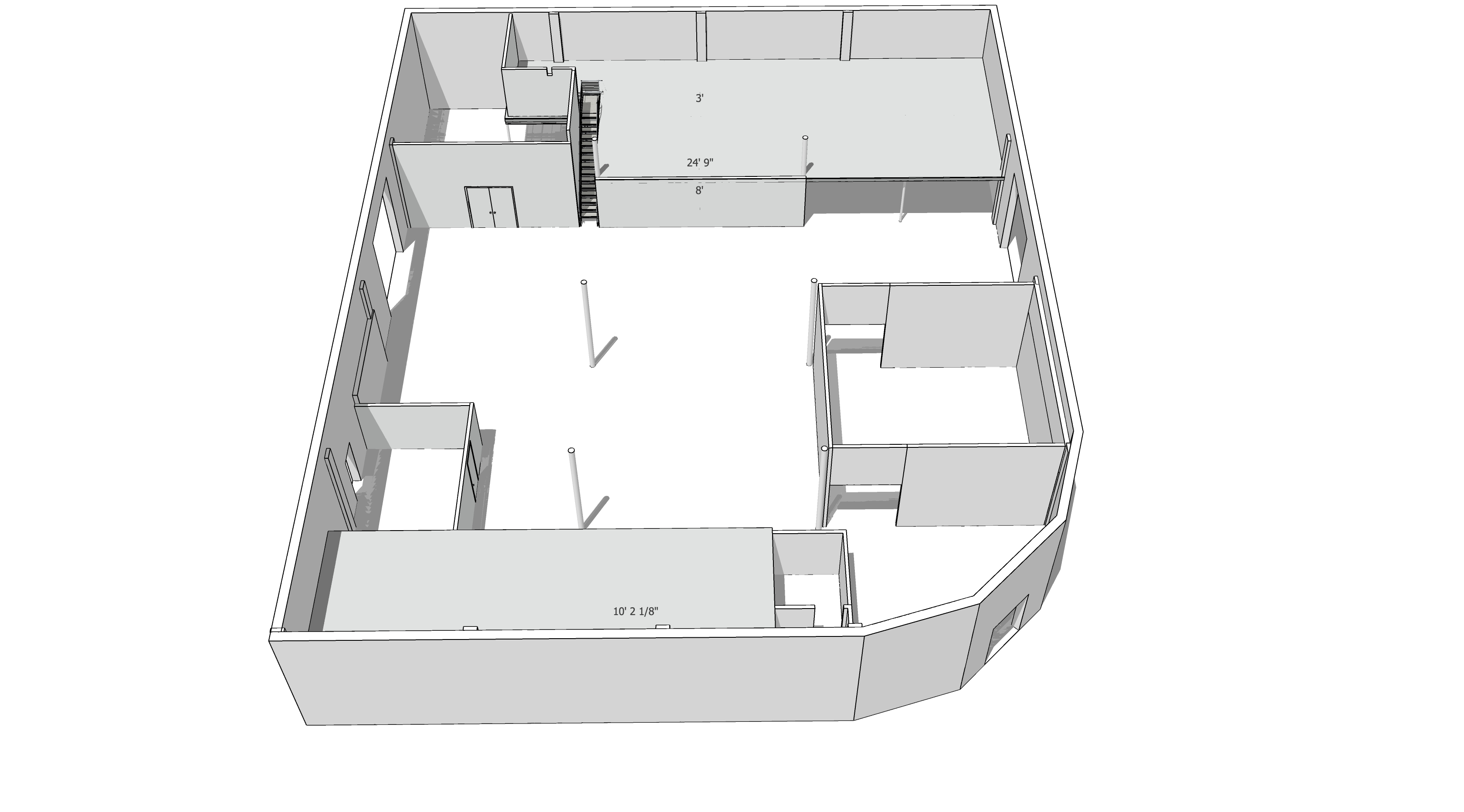 UPPER MEZZANINE: No Access 
UNDER MEZZANINE: DiLL
/Screening Room
Wood Shop
Bay door to The Courtyard
Bay door to NE 3rd STREET – Main Gallery does not extend past red dash
MAIN GALLERY
Approx 2,500 SQ. FT.
PROJECT ROOM 625sqft
Courtyard access
UPPER MEZZANINE: two studios

UNDER MEZZANINE: Kitchenette/
Breakroom/ Bathroom
LOBBY
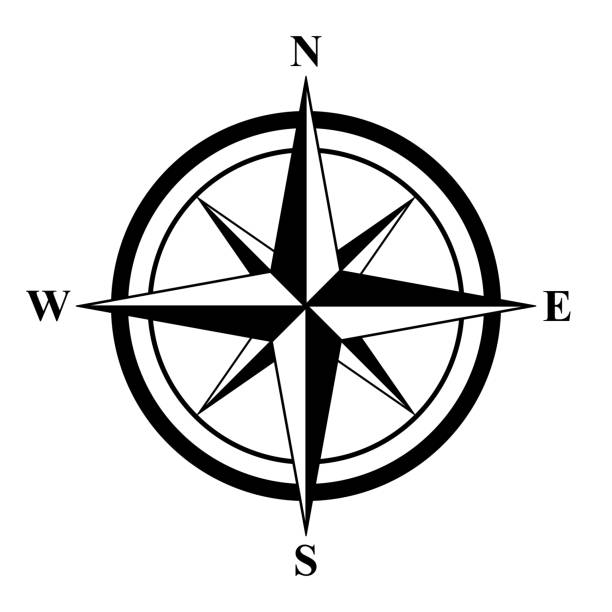 ENTRY / EXIT
2 PUBLIC BATHROOMS
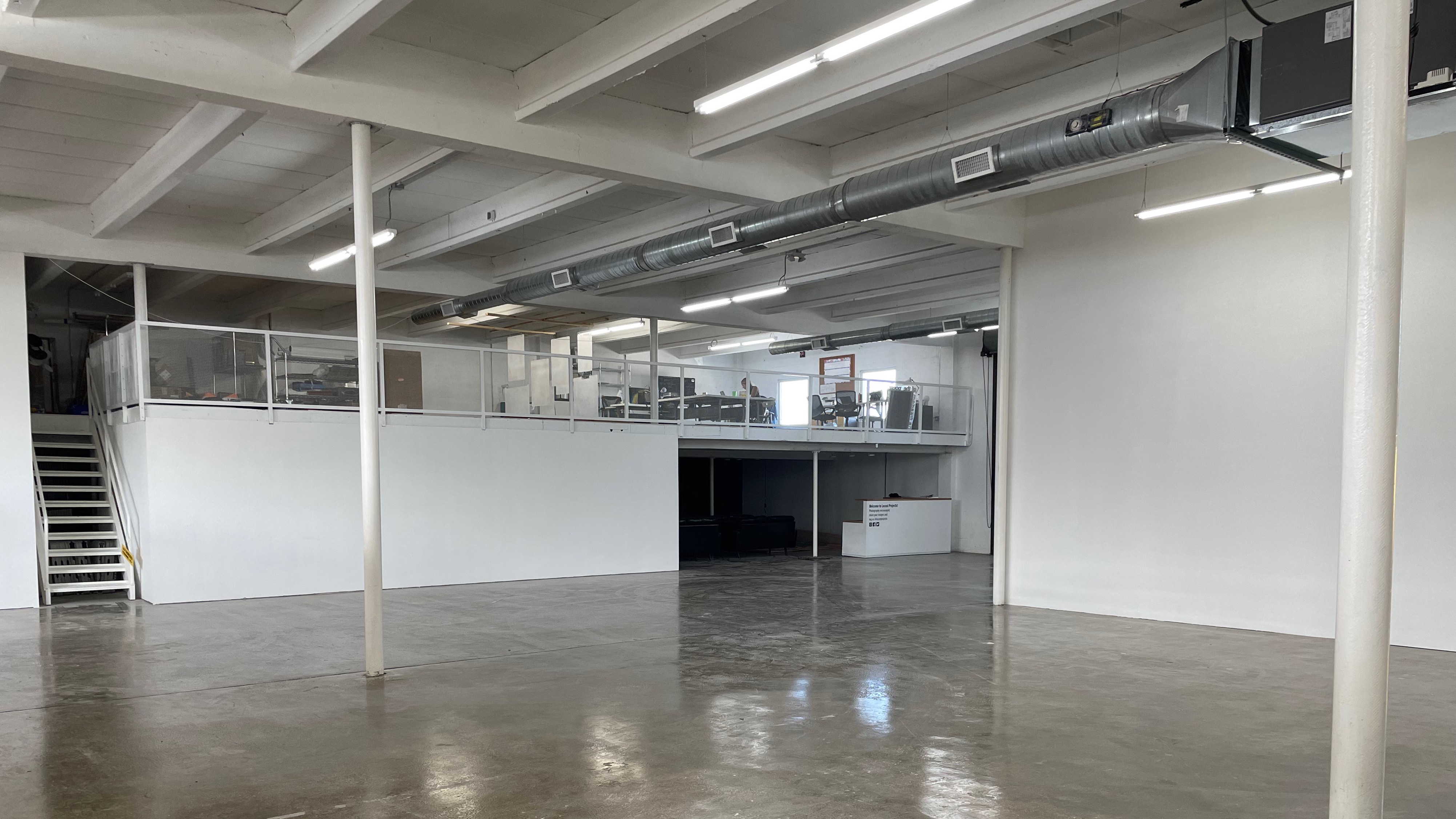 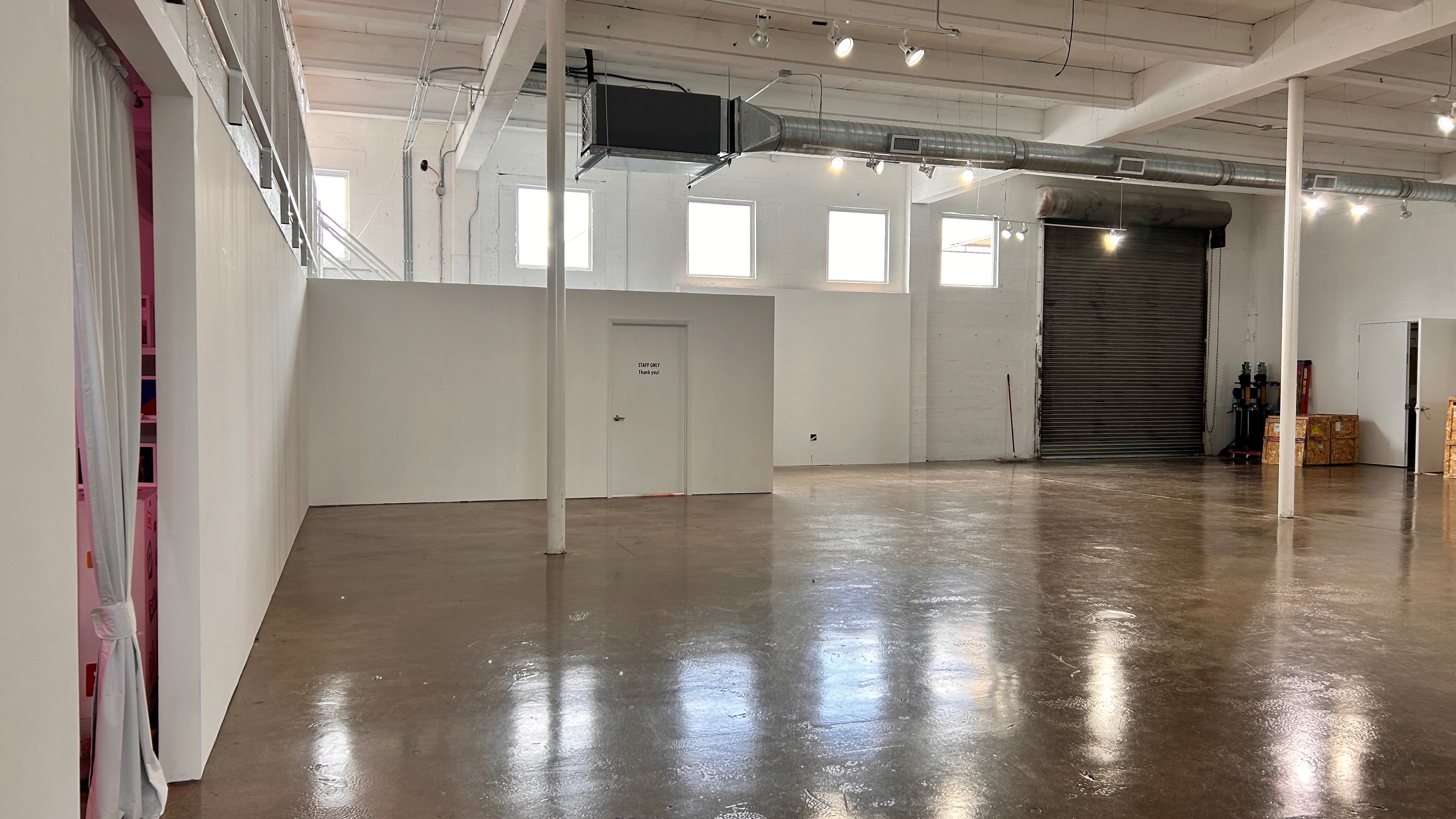 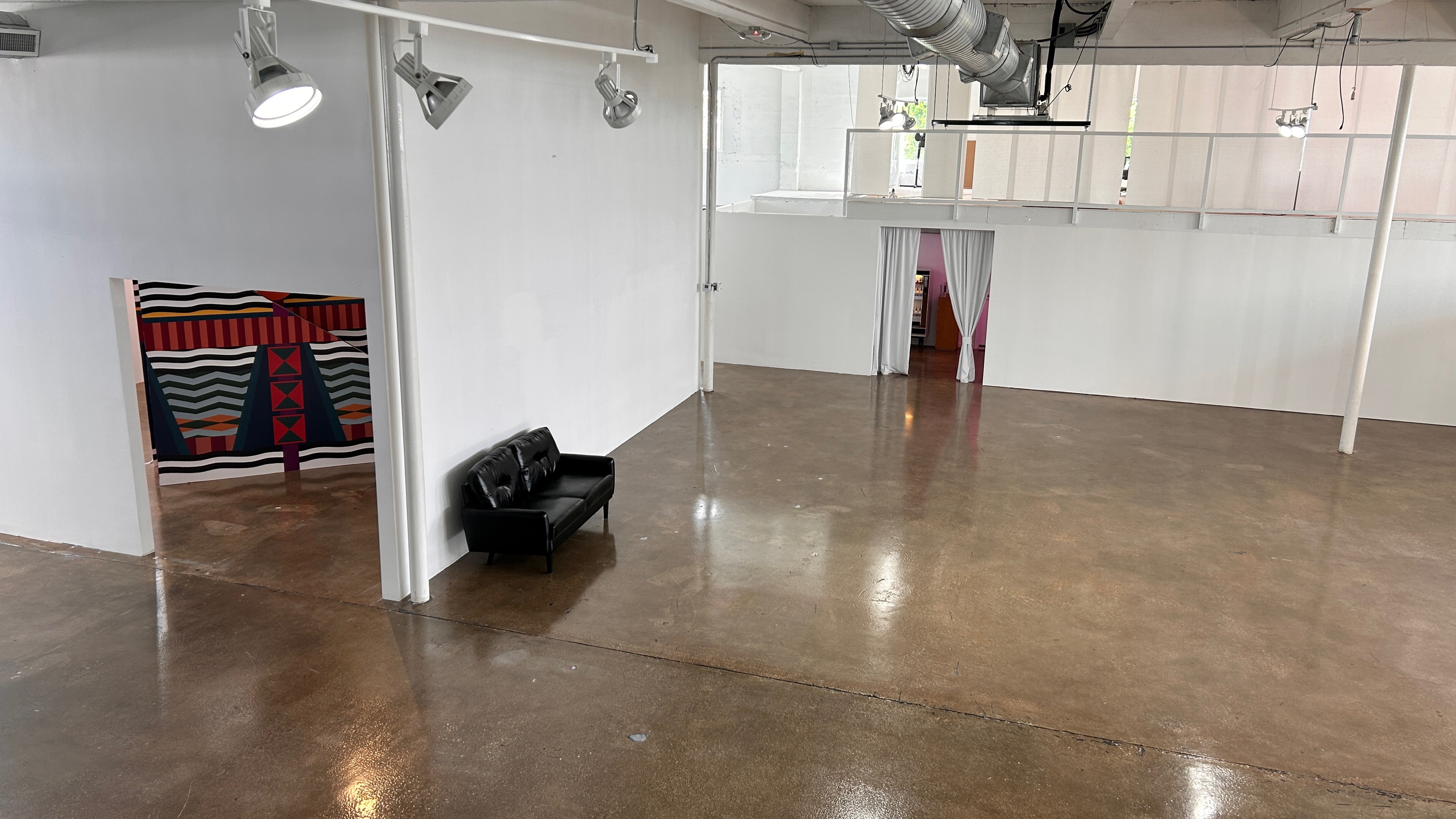 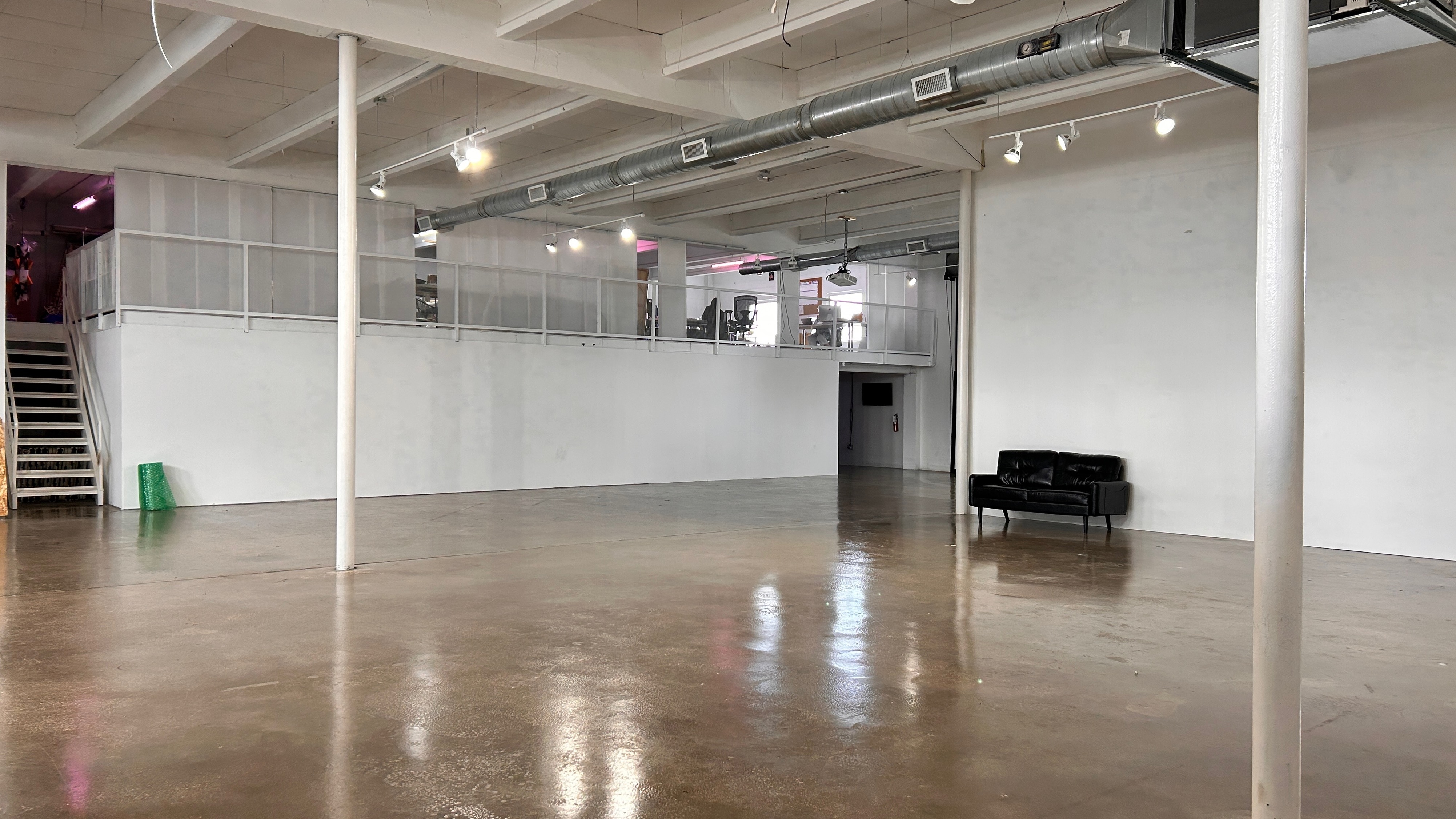 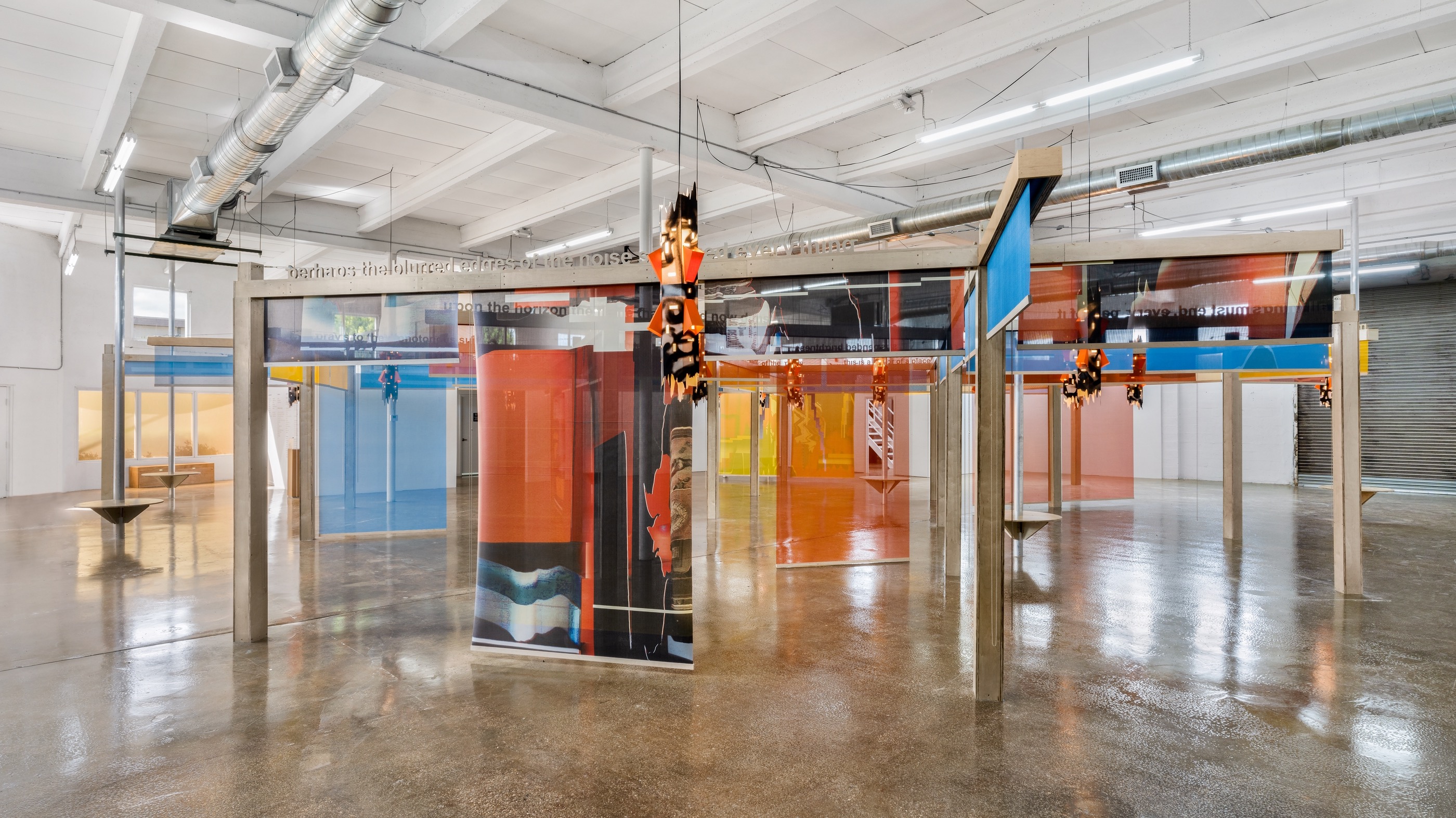 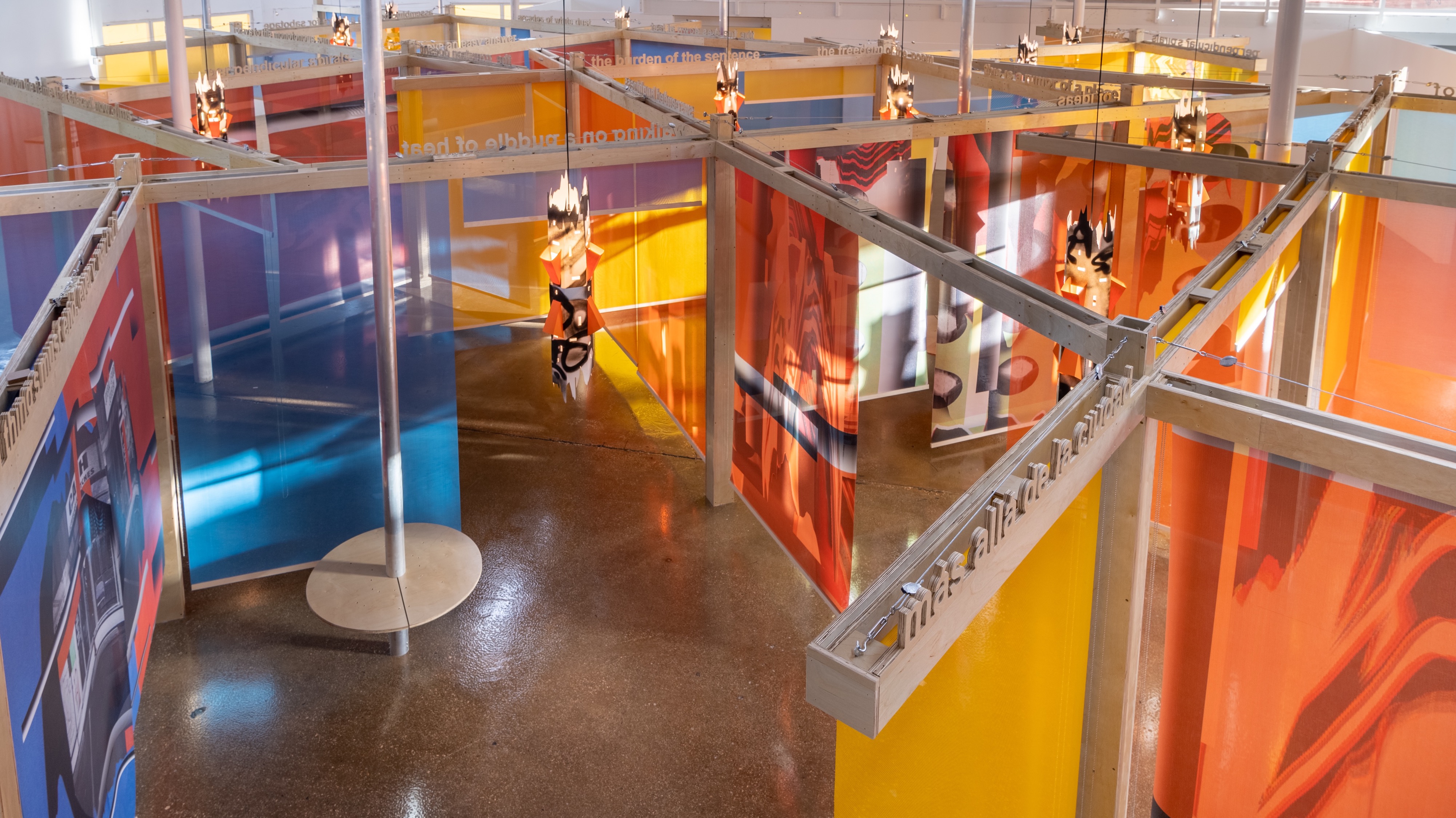 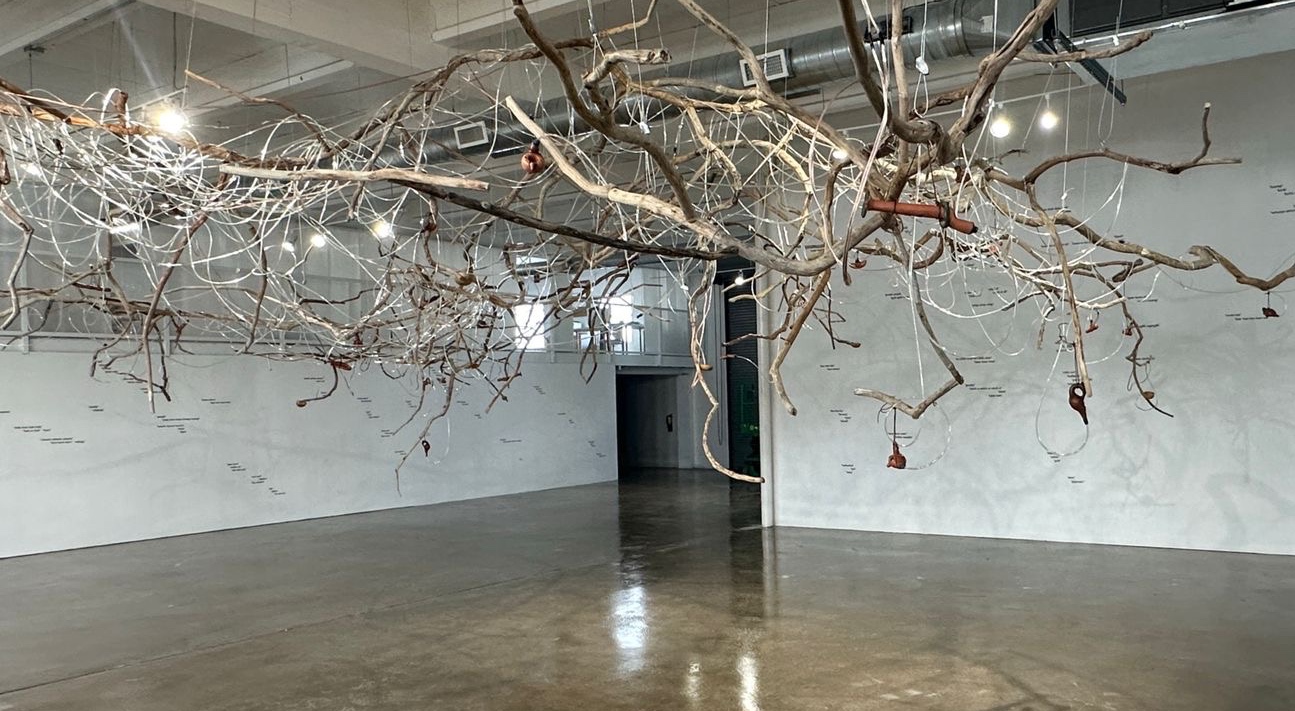 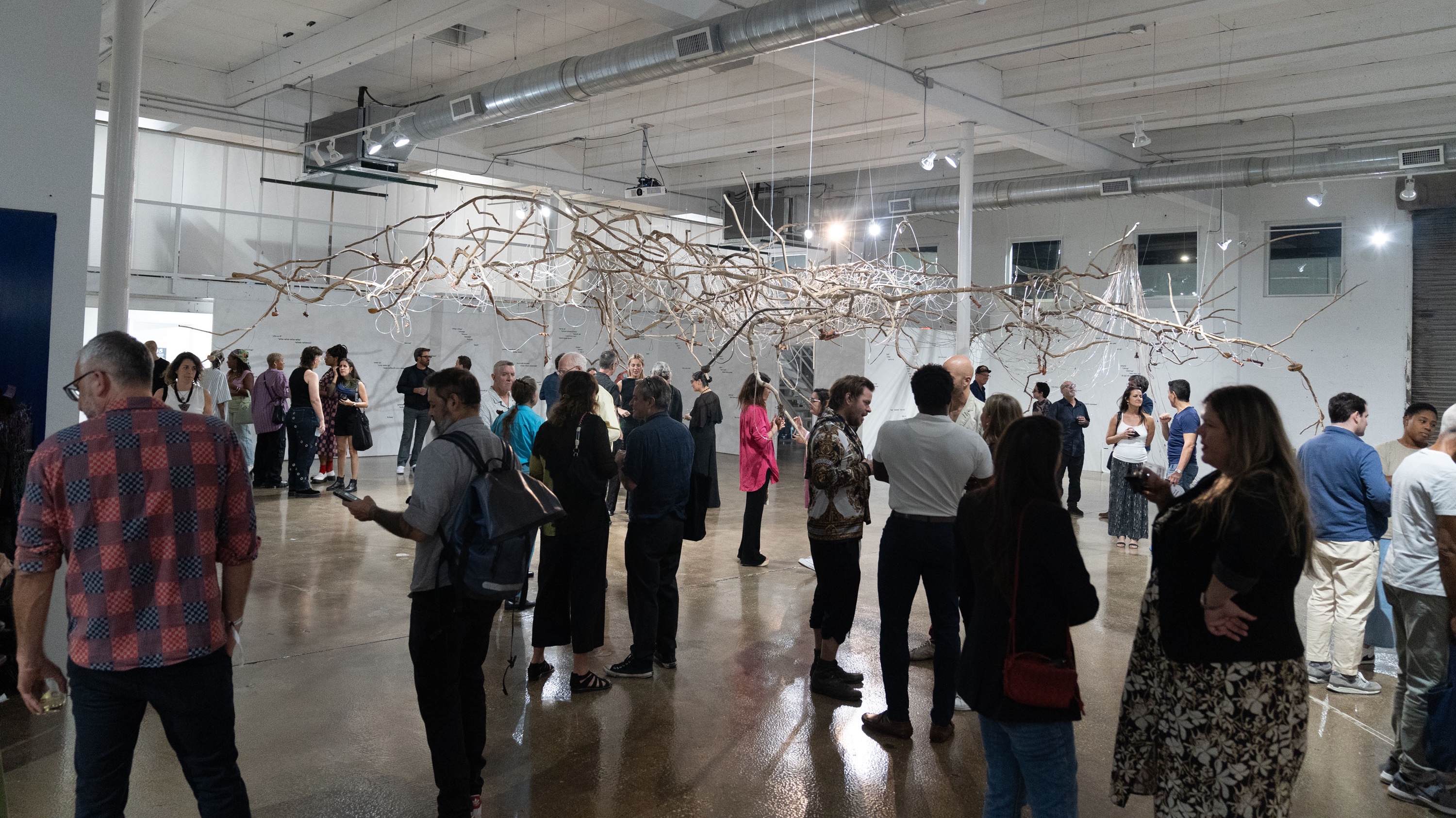 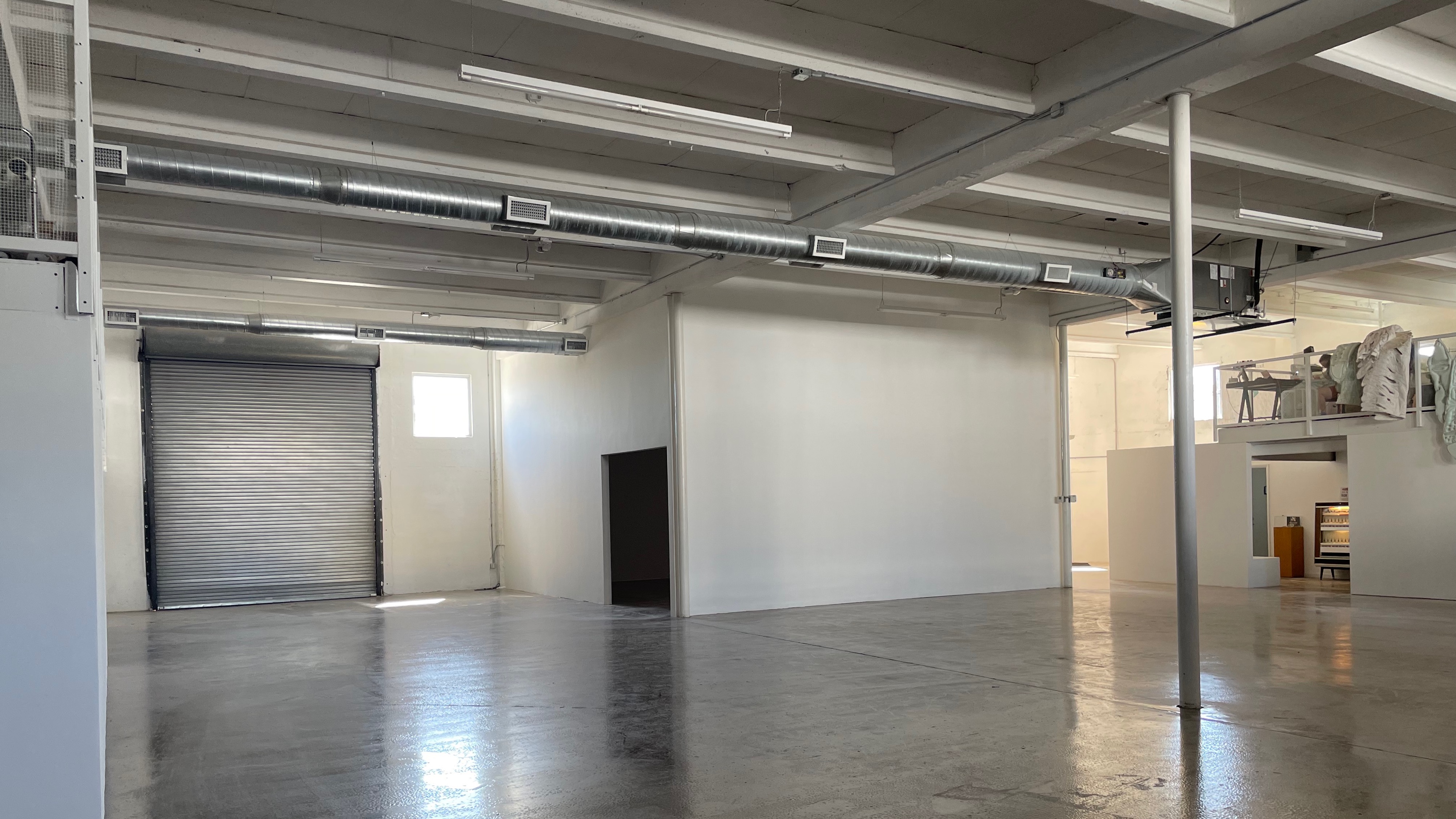 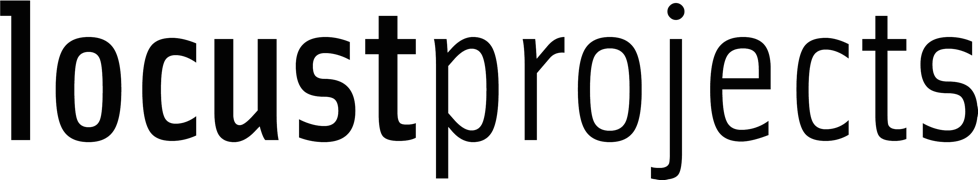 PROJECT ROOM EXTERIOR VIEW FACING EAST
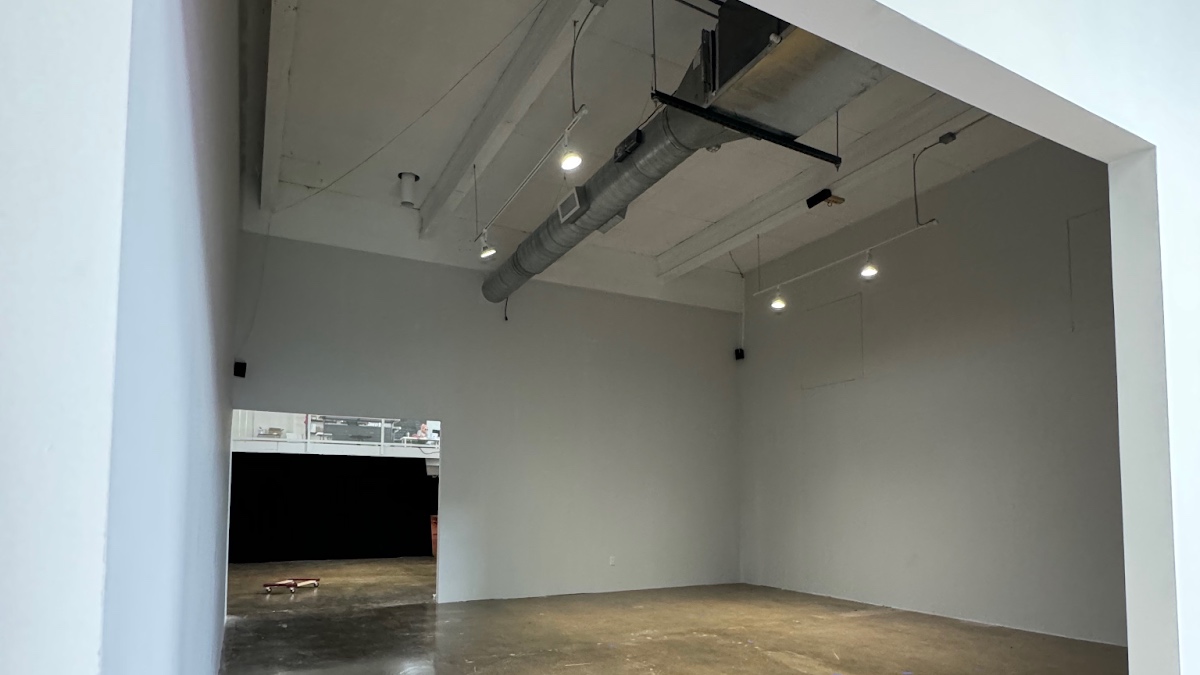 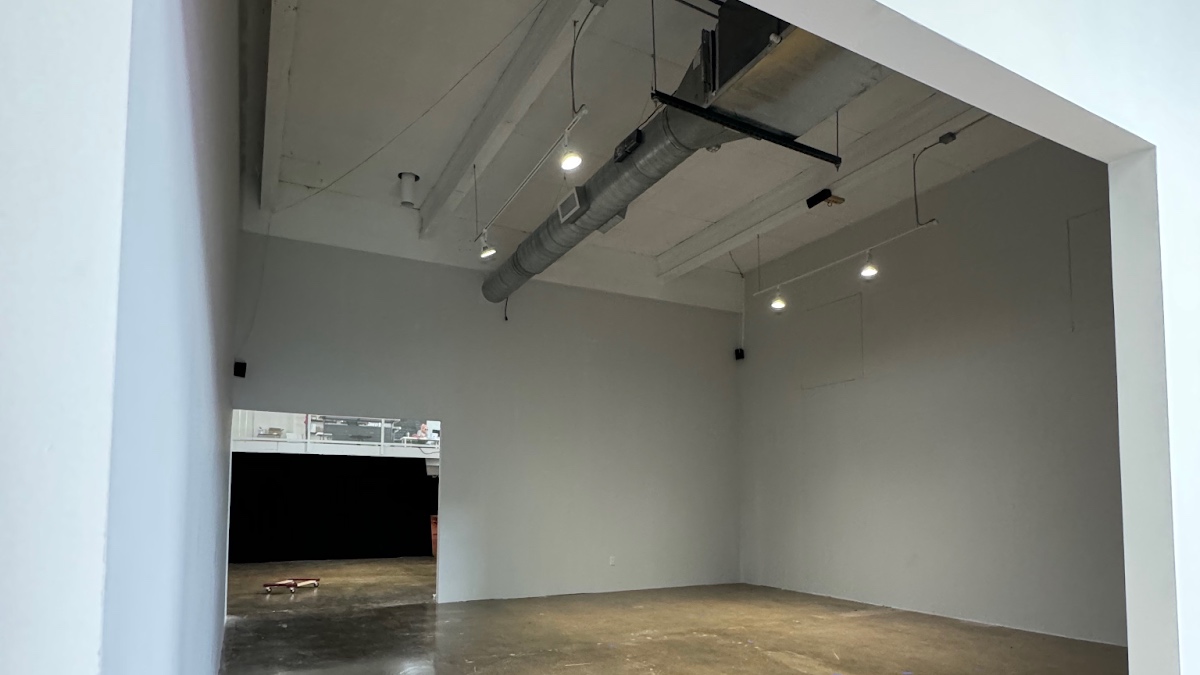 PROJECT ROOM
625 sq ft for immersive installations
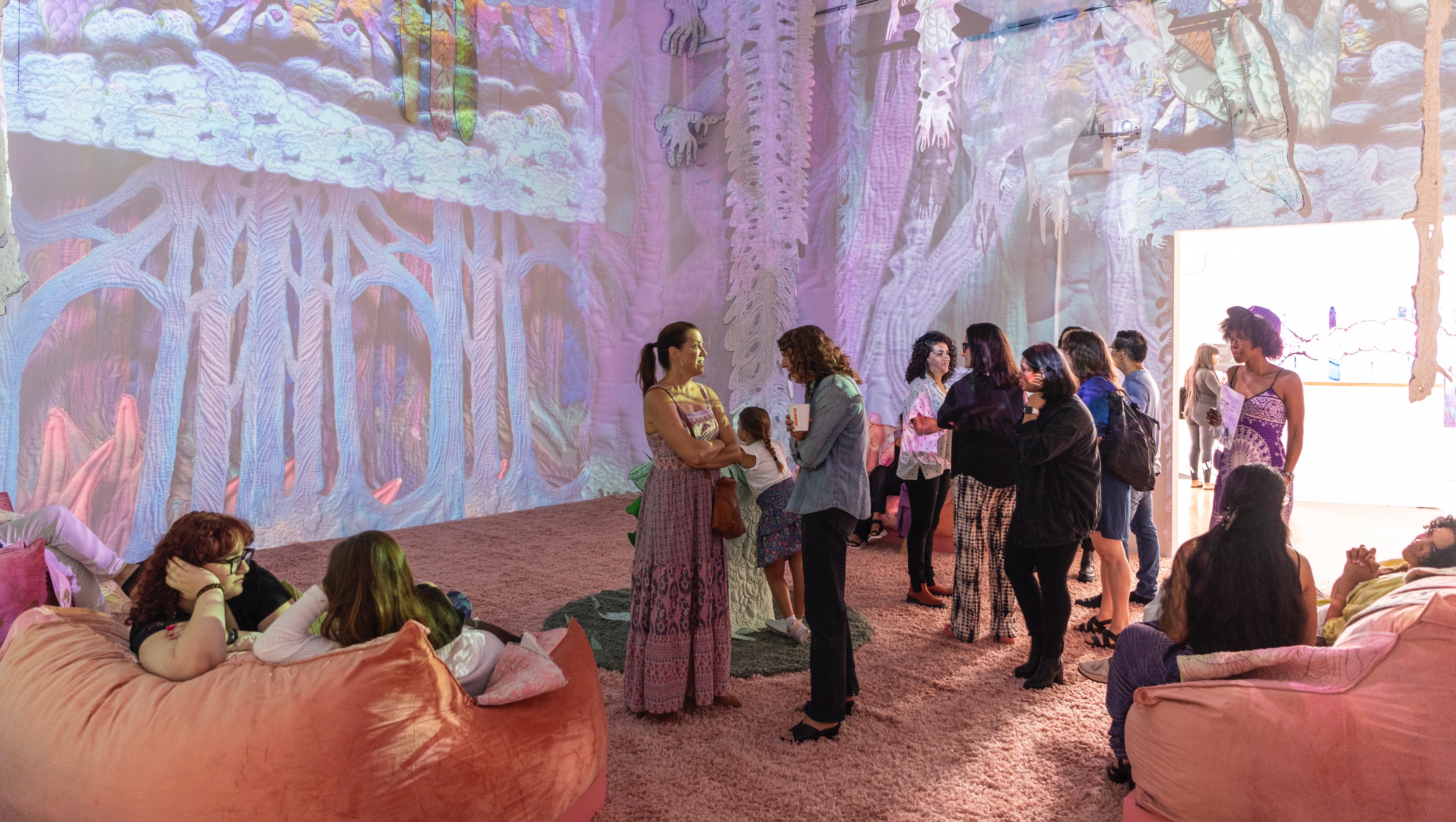 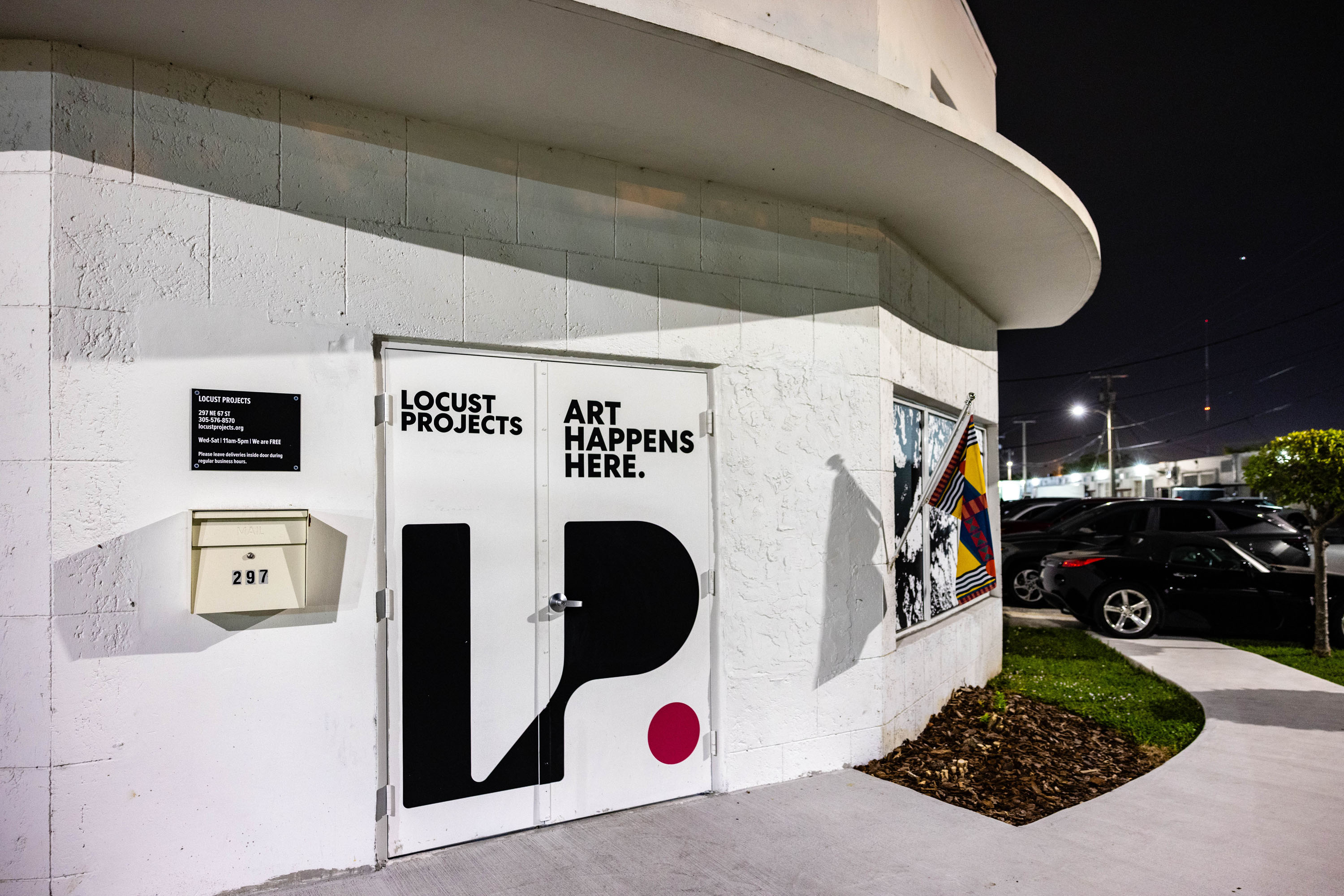 297 NE 67th Street | Miami, FL 33138
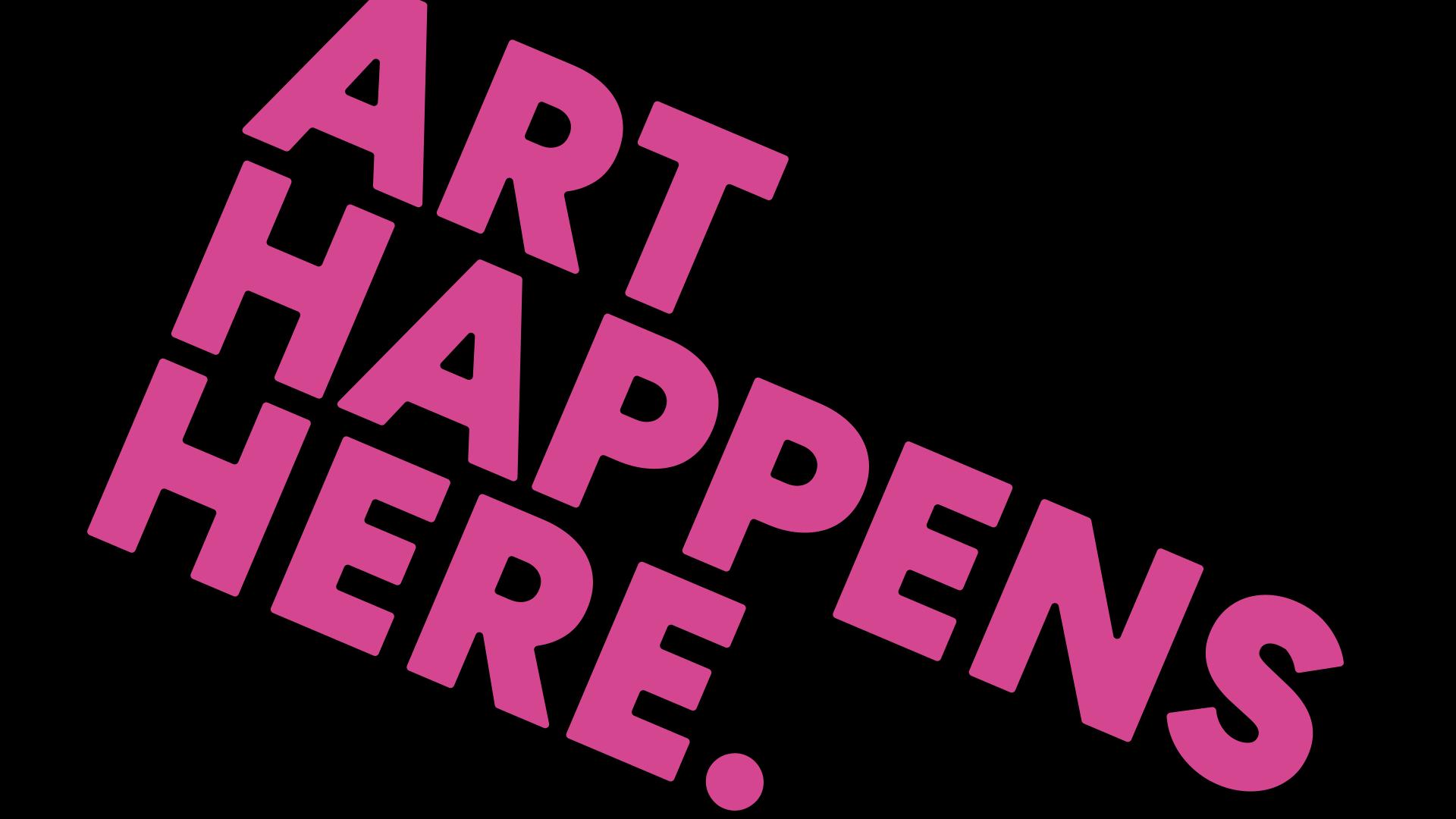